Ch 15 Special Senses Part 2
Smell, Taste, and Hearing
The Chemical Senses: Smell and Taste
Smell (olfaction) and taste (gustation): complementary senses that let us know whether a substance should be savored or avoided
Chemoreceptors are used by these systems
Chemicals must be dissolved in aqueous solution to be picked up by chemoreceptors
Smell receptors are excited by chemicals dissolved in nasal fluids
Taste receptors respond to chemicals dissolved in saliva
© 2016 Pearson Education, Inc.
15.5  Sense of Smell
Location and Structure of Olfactory Receptors
Olfactory epithelium: organ of smell
Located in in roof of nasal cavity
Covers superior nasal conchae
Contains olfactory sensory neurons
Bipolar neurons with radiating olfactory cilia
Supporting cells surround and cushion olfactory receptor cells 
Olfactory stem cells lie at base of epithelium
© 2016 Pearson Education, Inc.
Figure 15.20a Olfactory receptors.
Olfactory
epithelium
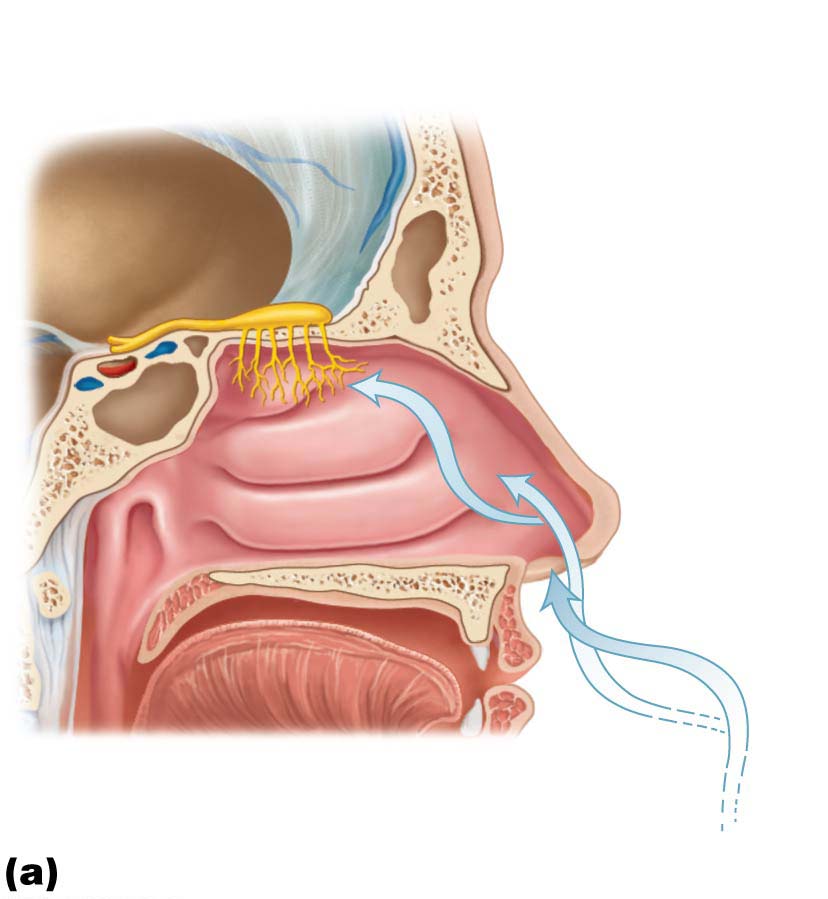 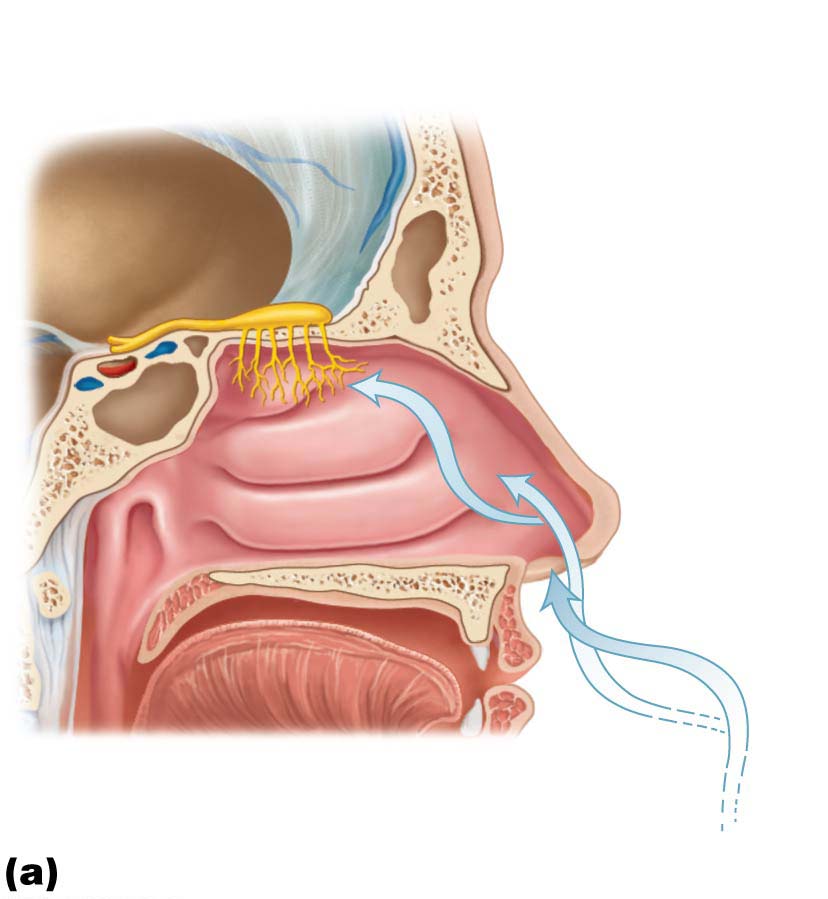 Olfactory tract
Olfactory bulb
Nasal
conchae
Route of
inhaled air
© 2016 Pearson Education, Inc.
Location and Structure of Olfactory Receptors
Olfactory neurons are unusual bipolar neurons
Thin apical dendrites terminate in knob
Long, largely nonmotile cilia, olfactory cilia, radiate from knob
Covered by mucus (solvent for odorants)
Bundles of nonmyelinated axons of olfactory receptor cells gather in fascicles that make up filaments of olfactory nerve (cranial nerve I)
Olfactory neurons, unlike other neurons, have stem cells that give rise to new neurons every 30–60 days
© 2016 Pearson Education, Inc.
Specificity of Olfactory Receptors
Smells may contain 100s of different odorants
Humans have ~400 “smell” genes active in nose
Each encodes a unique receptor protein
Protein responds to one or more odors
Each odor binds to several different receptors
Each receptor has one type of receptor protein
Pain and temperature receptors are also in nasal cavities
Respond to irritants, such as ammonia, or can “smell” hot or cold (chili peppers, menthol)
© 2016 Pearson Education, Inc.
Physiology of Smell
In order to smell substance, it must be volatile
Must be in gaseous state
Odorant must also be able to dissolve in olfactory epithelium fluid 
Activation of olfactory sensory neurons
Dissolved odorants bind to receptor proteins in olfactory cilium membranes
Open cation channels, generating receptor potential
At threshold, AP is conducted to first relay station in olfactory bulb
© 2016 Pearson Education, Inc.
Taste
15.6  Sense of Taste
Location and Structure of Taste Buds
Taste buds: sensory organs for taste
Most of 10,000 taste buds are located on tongue in papillae, peglike projections of tongue mucosa
Fungiform papillae: tops of these mushroom-shaped structures house most taste buds;  scattered across tongue
Foliate papillae: on side walls of tongue 
Vallate papillae: largest taste buds with 8–12 forming “V” at back of tongue
Few on soft palate, cheeks, pharynx, epiglottis
© 2016 Pearson Education, Inc.
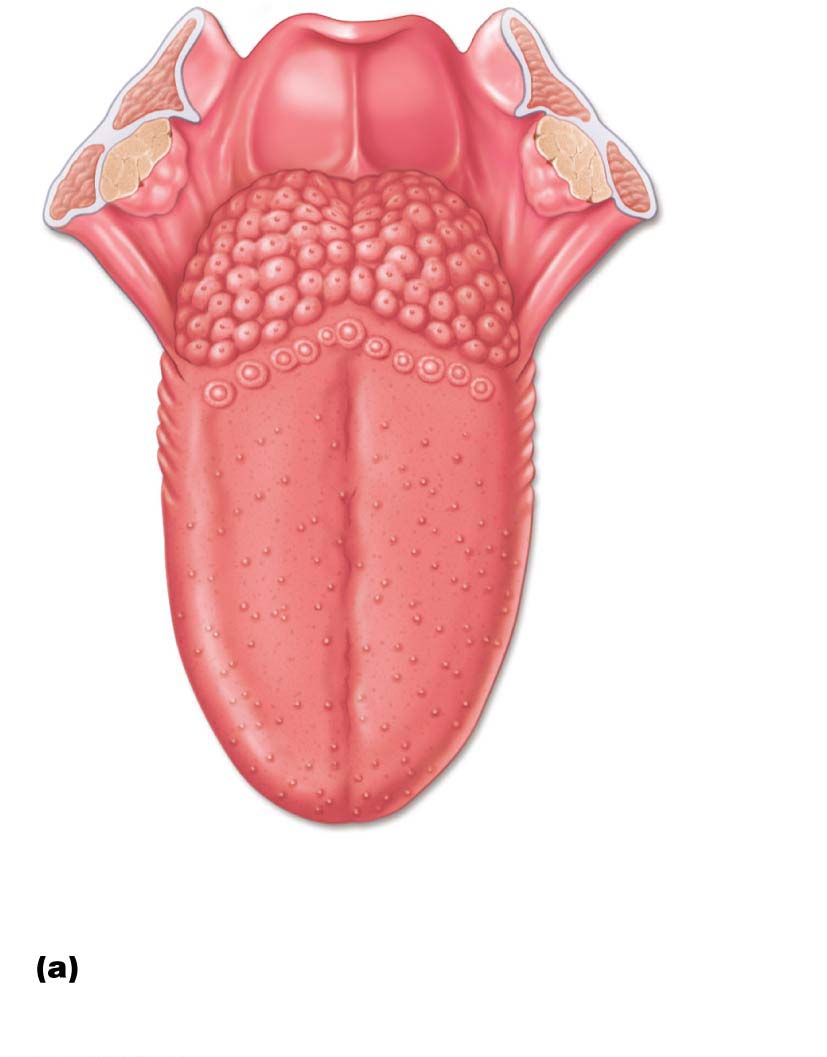 Epiglottis
Palatine
tonsil
Lingual
tonsil
Foliate
papillae
Figure 15.22a Location and structure of taste buds on the tongue.
Fungiform
papillae
Taste buds are associated
with fungiform, foliate,
and vallate papillae.
© 2016 Pearson Education, Inc.
Location and Structure of Taste Buds (cont.)
Each taste bud consists of 50–100 flask-shaped epithelial cells of two types:
Gustatory epithelial cells: taste receptor cells have microvilli called gustatory hairs that project into taste pores, bathed in saliva
Sensory dendrites coiled around gustatory epithelial cells send taste signals to brain 
Three types of gustatory epithelial cells
One releases serotonin; others lack synaptic vesicles, but one releases ATP as neurotransmitter
Basal epithelial cells: dynamic stem cells that divide every 7–10 days
© 2016 Pearson Education, Inc.
Basic Taste Sensations
There are five basic taste sensations
 Sweet—sugars, saccharin, alcohol, some  amino acids, some lead salts
 Sour—hydrogen ions in solution
 Salty—metal ions (inorganic salts); sodium  chloride tastes saltiest
 Bitter—alkaloids such as quinine and nicotine, caffeine, and nonalkaloids such as aspirin
 Umami—amino acids glutamate and aspartate;  example: beef (meat) or cheese taste, and  monosodium glutamate
© 2016 Pearson Education, Inc.
Basic Taste Sensations (cont.)
Possible sixth taste
Growing evidence humans can taste long-chain fatty acids from lipids
Perhaps explain liking of fatty foods
Taste likes/dislikes have homeostatic value
Guide intake of beneficial and potentially harmful substances
Dislike for sourness and bitterness is a protective way of warning us if something is spoiled or poisonous
© 2016 Pearson Education, Inc.
Physiology of Taste
To be able to taste a chemical, it must:
Be dissolved in saliva
Diffuse into taste pore
Contact gustatory hairs
© 2016 Pearson Education, Inc.
Gustatory Pathway
Two main cranial nerve pairs carry taste impulses from tongue to brain:
Facial nerve (VII) carries impulses from anterior two-thirds of tongue
Glossopharyngeal (X) carries impulses from posterior one-third and pharynx
Vagus nerve transmits from epiglottis and lower pharynx
© 2016 Pearson Education, Inc.
Gustatory Pathway (cont.)
Important roles of taste involve:
Triggering reflexes involved in digestion, such as:
Increased secretion of saliva into mouth
Increased secretion of gastric juice into stomach
May initiate protective reactions, such as:
Gagging
Reflexive vomiting
© 2016 Pearson Education, Inc.
Influence of Other Sensations on Taste
Taste is 80% smell
If nose is blocked, foods taste bland
Mouth also contains thermoreceptors, mechanoreceptors, and nociceptors
Temperature and texture enhance or detract from taste
Spicy hot foods can excite pain receptors in mouth, which some people experience as pleasure
Example: hot chili peppers
© 2016 Pearson Education, Inc.
The Ear
Part 3 – The Ear: Hearing and Balance
15.7 Structure of the Ear
The ear has three major areas:
External (outer) ear: hearing only
Middle ear (tympanic cavity): hearing only
Internal (inner) ear: hearing and equilibrium
Receptors for hearing and balance respond to separate stimuli and are activated independently
© 2016 Pearson Education, Inc.
External Ear
External Ear
The external (outer) ear consists of two parts:
Auricle (pinna): shell-shaped structure surrounding ear canal that functions to funnel sound waves into auditory canal
Helix: cartilaginous rim
Lobule: fleshy earlobe
External acoustic meatus (auditory canal)
Short, curved tube lined with skin bearing hairs, sebaceous glands, and ceruminous (earwax) glands
Transmits sound waves to eardrum
© 2016 Pearson Education, Inc.
External Ear (cont.)
Tympanic membrane (eardrum)
Boundary between external and middle ears
Thin, translucent connective tissue membrane
Vibrates in response to sound
Transfers sound energy to bones of middle ear
© 2016 Pearson Education, Inc.
Figure 15.24a Structure of the ear.
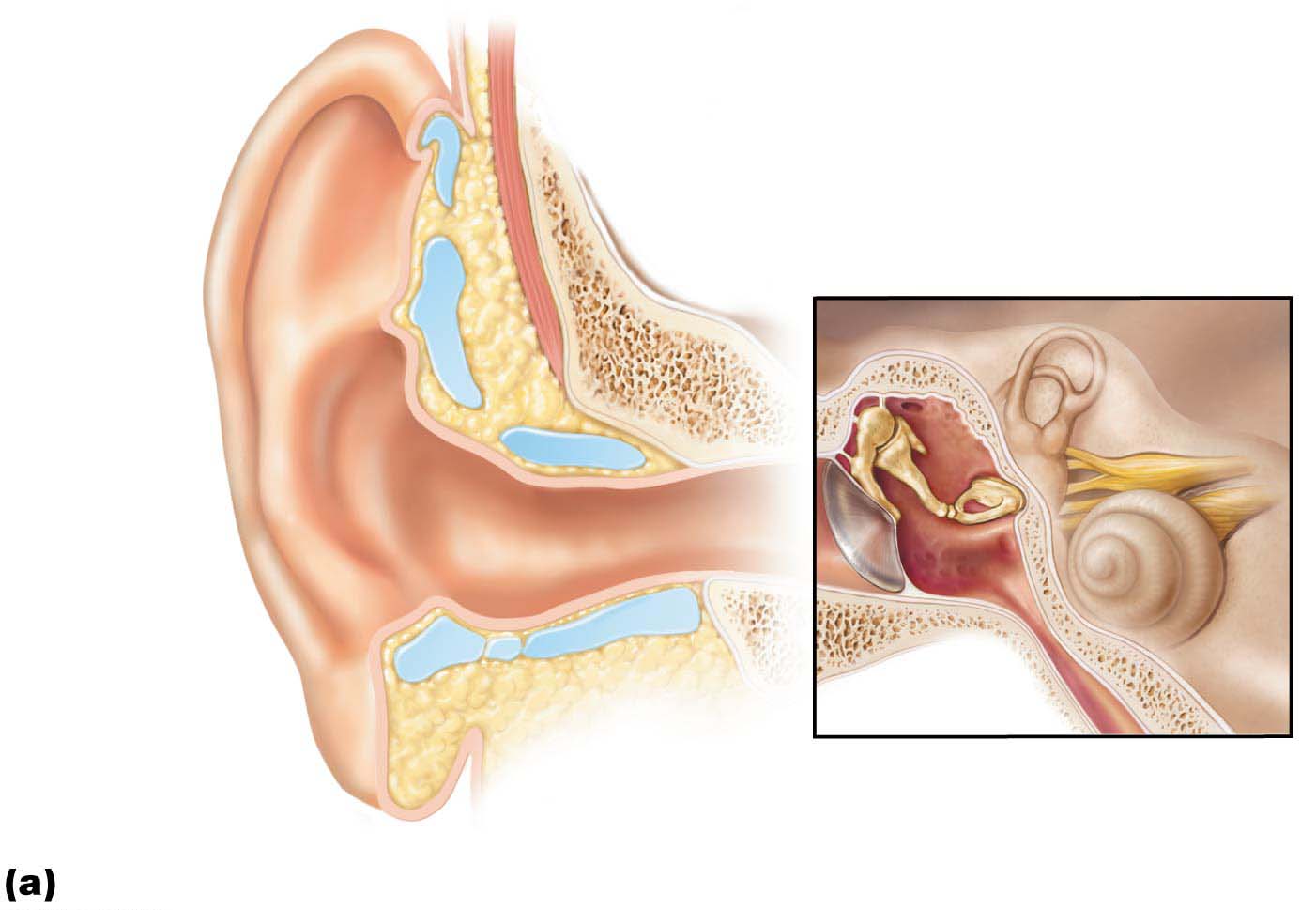 Middle
ear
Internal ear
(labyrinth)
External
ear
Auricle
(pinna)
Helix
Lobule
External
acoustic
meatus
Pharyngotympanic
(auditory) tube
Tympanic
membrane
The three regions of the ear
© 2016 Pearson Education, Inc.
Middle Ear (Tympanic Cavity)
Middle Ear (Tympanic Cavity)
A small, air-filled, mucosa-lined cavity in temporal bone
Flanked laterally by eardrum and medially by bony wall containing oval and round membranous windows
Epitympanic recess: superior portion of middle ear (roof of cavity)
Mastoid antrum: canal for communication with mastoid air cells in mastoid process
© 2016 Pearson Education, Inc.
Figure 15.24b Structure of the ear.
Oval window
(deep to stapes)
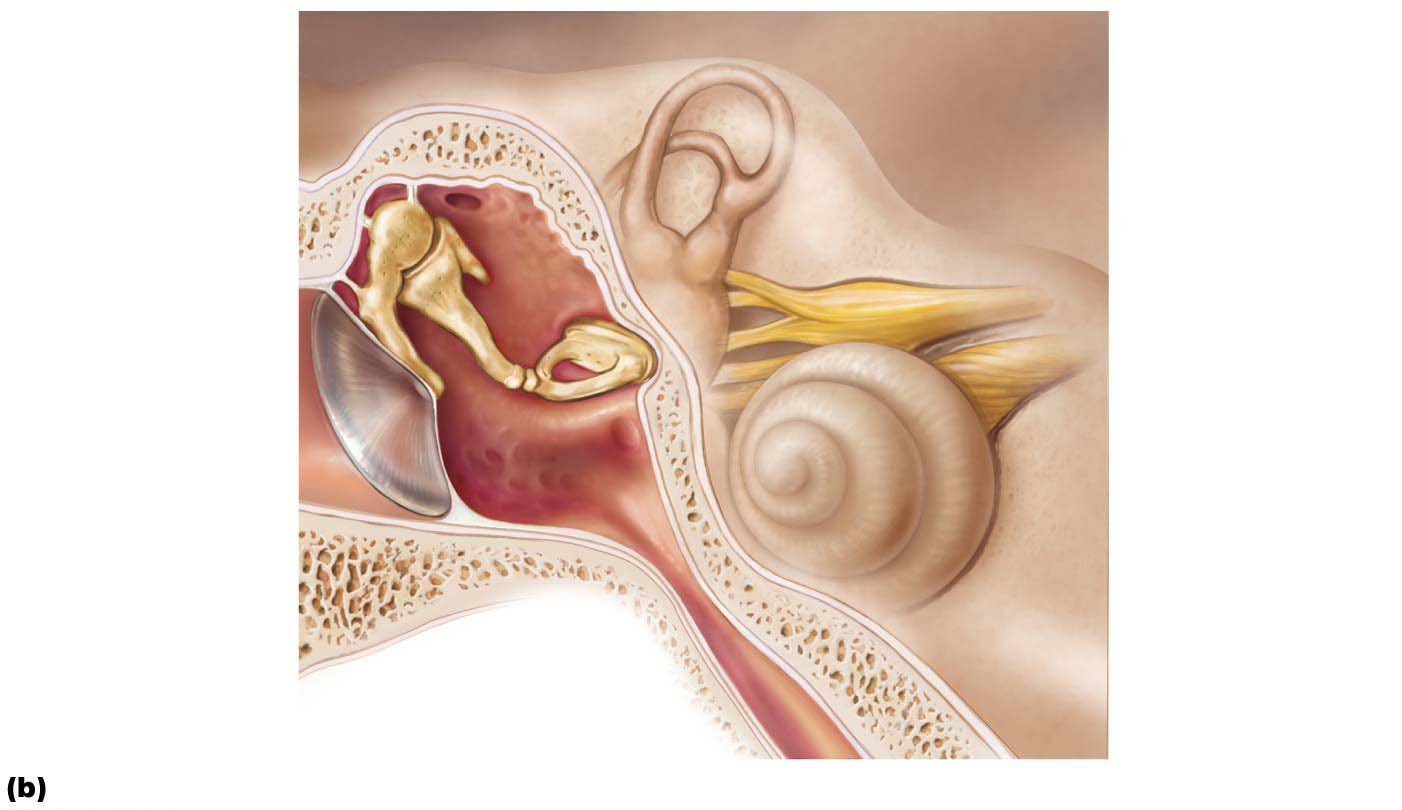 Entrance to mastoid 
antrum in the 
epitympanic recess
Semicircular
canals
Vestibule
Malleus
(hammer)
Incus
(anvil)
Auditory
ossicles
Vestibular
nerve
Stapes
(stirrup)
Cochlear
nerve
Tympanic
membrane
Cochlea
Round window
Pharyngotympanic
(auditory) tube
Middle and internal ear
© 2016 Pearson Education, Inc.
Middle Ear (Tympanic Cavity) (cont.)
Pharyngotympanic (auditory) tube: connects middle ear to nasopharynx
Formerly called eustachian tube
Usually flattened tube, but can be opened by yawning or swallowing to equalize pressure in middle ear cavity with external air pressure
Tympanic membrane cannot vibrate efficiently if pressures on both sides are not equal
Sounds are distorted
© 2016 Pearson Education, Inc.
Middle Ear (Tympanic Cavity) (cont.)
Auditory ossicles: three small bones in tympanic cavity, named for their shape:
Malleus: the “hammer” is secured to eardrum
Incus: the “anvil”
Stapes: the “stirrup” base fits into oval window
Synovial joints allow malleus to articulate with incus, which articulates with stapes
Suspended by ligaments;  transmit vibratory motion of eardrum to oval window
Tensor tympani and stapedius muscles contract reflexively in response to loud sounds to prevent damage to hearing receptors
© 2016 Pearson Education, Inc.
Figure 15.25 The three auditory ossicles and associated skeletal muscles.
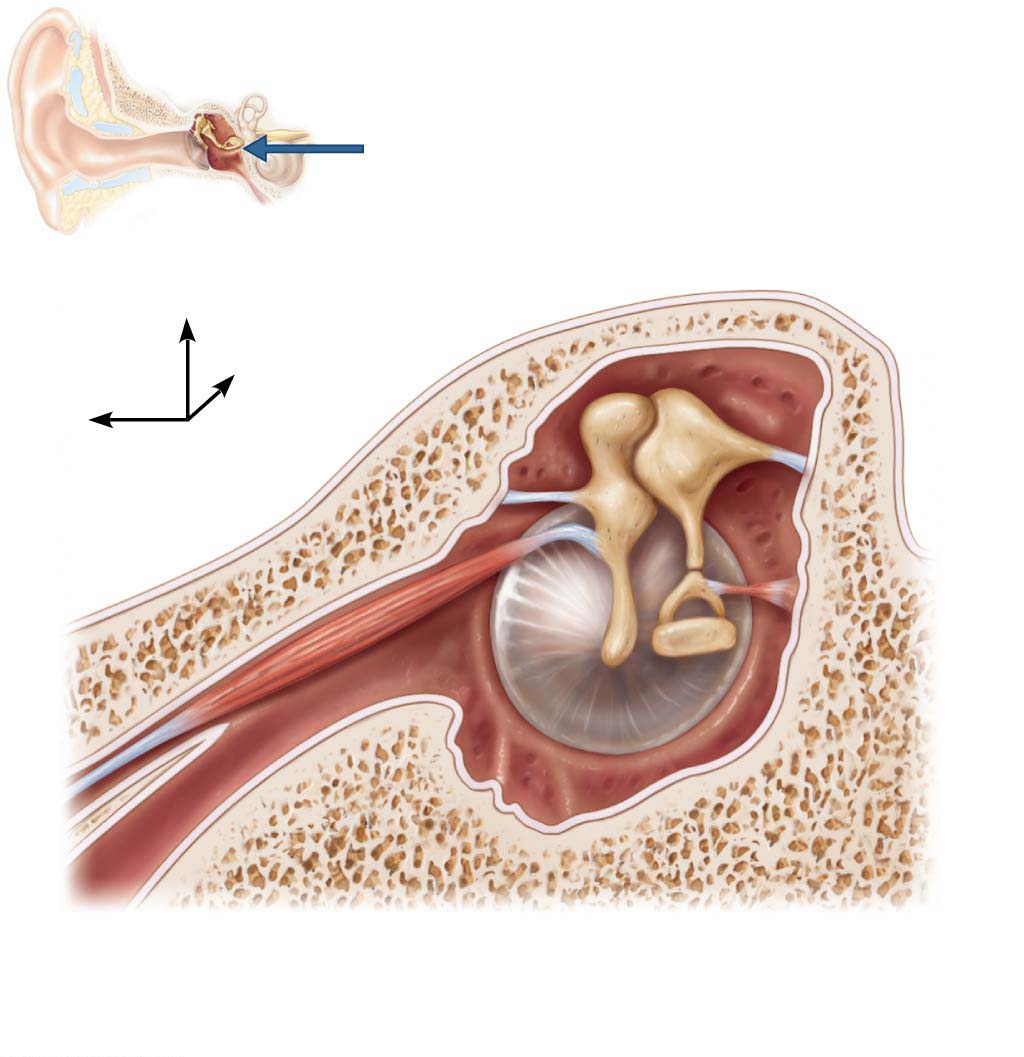 View
Epitympanic
recess
Malleus
Incus
Superior
Lateral
Anterior
Tensor
tympani
muscle
Tympanic
membrane
(medial view)
Stapes
Stapedius
muscle
Pharyngotym-
panic tube
© 2016 Pearson Education, Inc.
Clinical – Homeostatic Imbalance 15.14
Otitis media
Middle ear inflammation
Commonly seen in children with sore throat
Especially those with shorter, more horizontal pharyngotympanic tubes
Most frequent cause of hearing loss in children
Acute infectious forms cause eardrum to bulge outward and become inflamed
Most cases respond to antibiotics
© 2016 Pearson Education, Inc.
Inner Ear
Internal Ear
Also referred to as the labyrinth (maze)
Located in temporal bone behind eye socket
Two major divisions:
Bony labyrinth: system of  tortuous channels and cavities that worm through the bone
Divided into three regions: vestibule, semicircular canals, and cochlea 
Filled with perilymph fluid; similar to CSF
Membranous labyrinth; series of membranous sacs and ducts contained in bony labyrinth; filled with potassium-rich endolymph
© 2016 Pearson Education, Inc.
Figure 15.26 Membranous labyrinth of the internal ear.
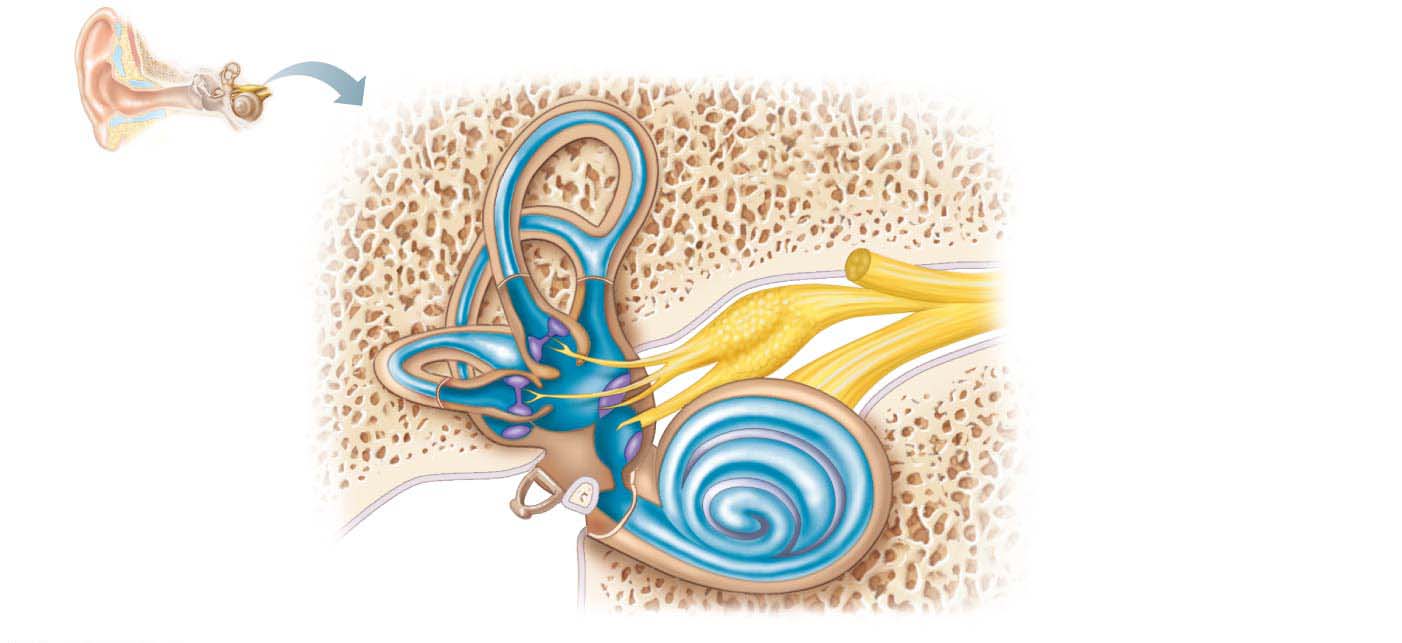 Temporal
bone
Facial nerve
Semicircular ducts in
semicircular canals
Vestibular nerve
•	Anterior
•	Posterior
•	Lateral
Superior vestibular ganglion
Inferior vestibular ganglion
Cochlear nerve
Cristae ampullares
in the membranous
ampullae
Maculae
Spiral organ
Utricle in vestibule
Cochlear duct
in cochlea
Saccule in vestibule
Stapes in
oval window
Round window
© 2016 Pearson Education, Inc.
Internal Ear (cont.)
Vestibule
Central egg-shaped cavity of bony labyrinth
Contains two membranous sacs
 Saccule is continuous with cochlear duct
 Utricle is continuous with semicircular canals
Sacs house equilibrium receptor regions (maculae) that respond to gravity and changes in position of head
© 2016 Pearson Education, Inc.
Internal Ear (cont.)
Semicircular canals
Three canals oriented in three planes of space: anterior, lateral, and posterior
Anterior and posterior are at right angles to each other, whereas the lateral canal is horizontal
Membranous semicircular ducts line each canal and communicate with utricle
Ampulla: enlarged area of ducts of each canal that houses equilibrium receptor region called the crista ampullaris
Receptors respond to angular (rotational) movements of the head
© 2016 Pearson Education, Inc.
Internal Ear (cont.)
Cochlea
A small spiral, conical, bony chamber, size of a split pea
Extends from vestibule
Coils around bony pillar (modiolus)
Contains cochlear duct, which houses spiral organ (organ of Corti) and ends at cochlear apex
© 2016 Pearson Education, Inc.
Internal Ear (cont.)
Cochlea (cont.)
Spiral organ contains cochlear hair cells functionally arranged in one row of inner hair cells and three rows of outer hair cells
Hair cells are sandwiched between tectorial and basilar membranes
The cochlear branch of nerve VIII runs from spiral organ to brain
© 2016 Pearson Education, Inc.
Table 15.2 Summary of the Internal Ear
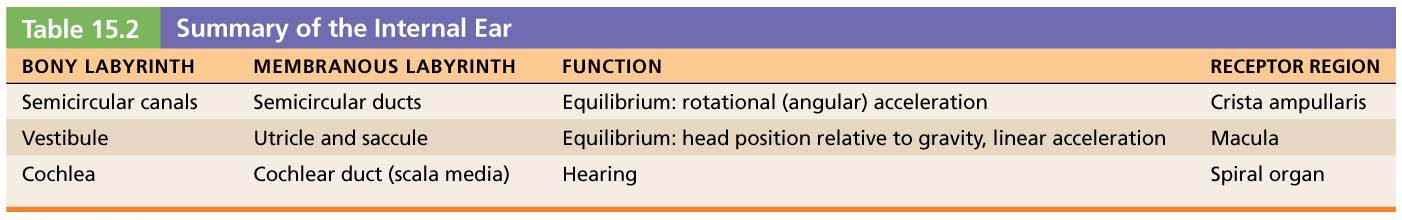 © 2016 Pearson Education, Inc.
Hearing
Hearing
15.8  Sound Detection
Hearing is the reception of an air sound wave that is converted to a fluid wave that ultimately stimulates mechanosensitive cochlear hair cells that send impulses to the brain for interpretation
Properties of Sound
Sound is a pressure disturbance (alternating areas of high and low pressure) produced by a vibrating object and propagated by molecules of the medium (air)
© 2016 Pearson Education, Inc.
Properties of Sound (cont.)
Sound can be described by two physical properties: frequency and amplitude
 Frequency
Number of waves that pass given point in a given time
Pure tone has repeating crests and troughs
Wavelength 
Distance between two consecutive crests
Shorter wavelength  higher frequency of sound
Wavelength is consistent for a particular sound
© 2016 Pearson Education, Inc.
Properties of Sound (cont.)
Frequency (cont.)
Frequency range of human hearing is 20–20,000 hertz (Hz  waves per second), but most sensitive between 1500 and 4000 Hz
Pitch: perception of different frequencies
Higher the frequency, higher the pitch
Quality: characteristic of sounds
Most sounds are mixtures of different frequencies
Tone:  one frequency (ex: tuning fork)
Sound quality provides richness and complexity of sounds (music)
© 2016 Pearson Education, Inc.
Figure 15.29a Frequency and amplitude of sound waves.
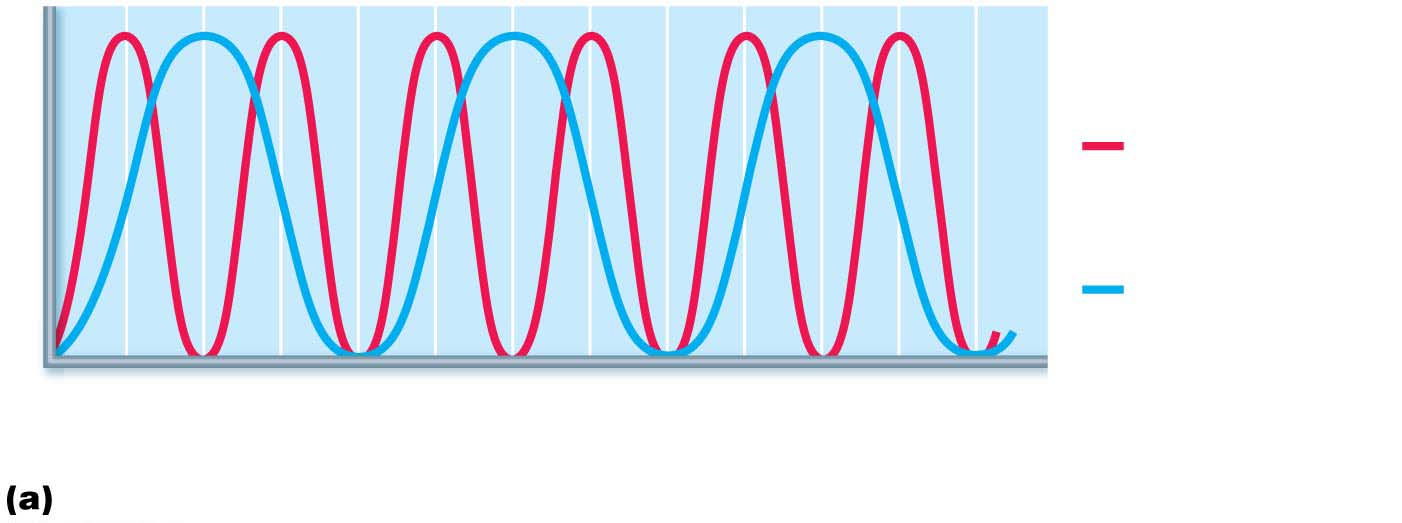 High frequency
(short wavelength)
 = high pitch
Pressure
Low frequency
(long wavelength)
 = low pitch
0.01
0.02
0.03
Time (s)
Frequency is perceived as pitch.
© 2016 Pearson Education, Inc.
Properties of Sound (cont.)
Amplitude  
Height of crests
Amplitude perceived as loudness: subjective interpretation of sound intensity
Measured in decibels (dB)
Normal range is 0–120 decibels (dB)
Normal conversation is around 50 dB
Threshold of pain is 120 dB
Severe hearing loss can occur with prolonged exposure above 90 dB
Amplified rock music is 120 dB or more
© 2016 Pearson Education, Inc.
Figure 15.29b Frequency and amplitude of sound waves.
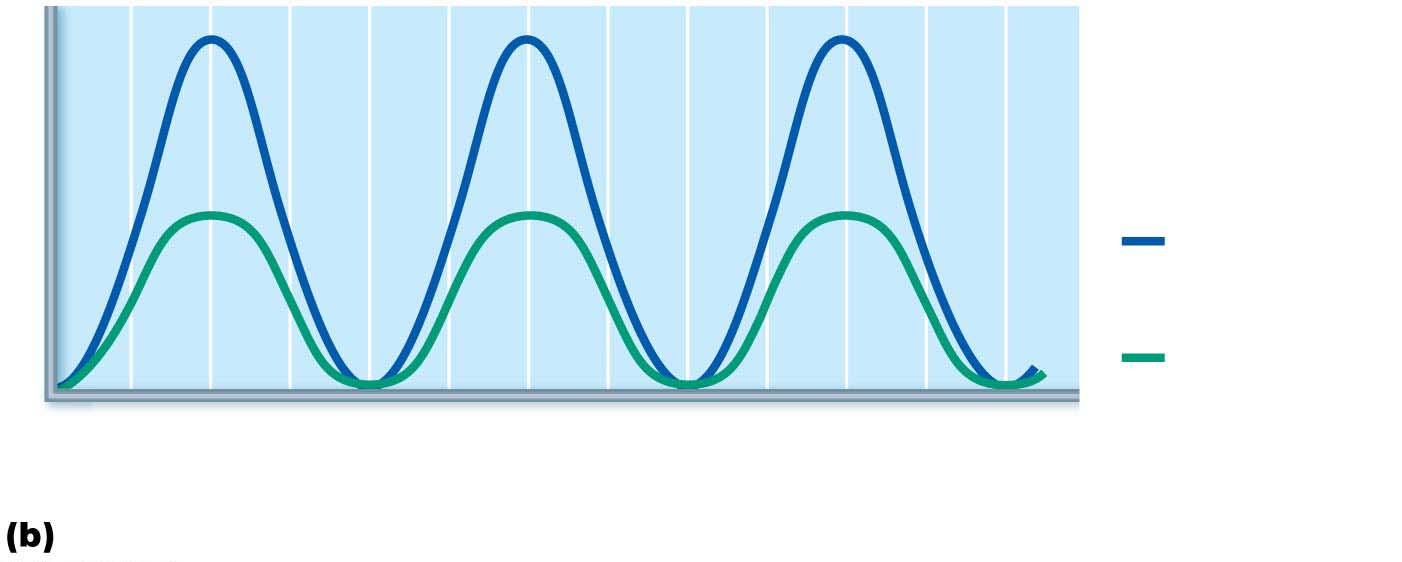 Pressure
High amplitude
 = loud
Low amplitude
 = soft
0.01
0.02
0.03
Time (s)
Amplitude (size or intensity) is perceived as loudness.
© 2016 Pearson Education, Inc.
The Maculae
Maculae: sensory receptor organs that monitor static equilibrium 
One organ located in each saccule wall and one in each utricle wall
Monitor the position of head in space
Play a key role in control of posture
Respond to linear acceleration forces, but not rotation
© 2016 Pearson Education, Inc.
Figure 15.26 Membranous labyrinth of the internal ear.
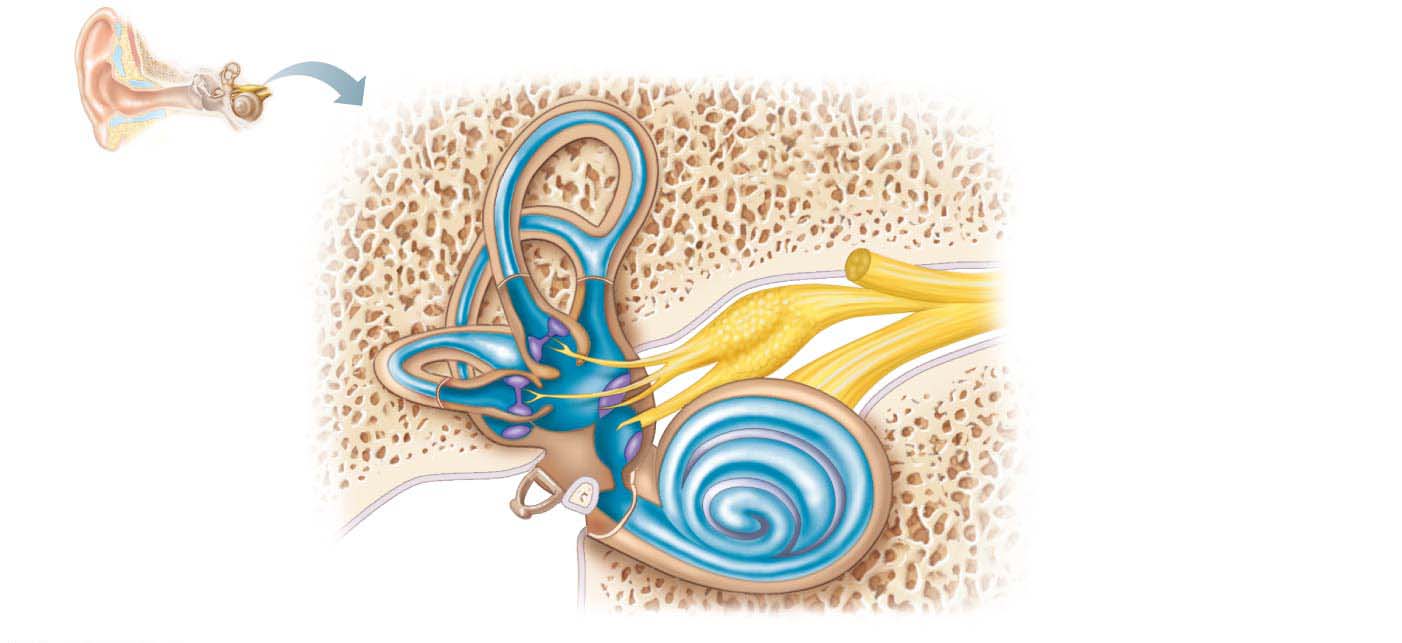 Temporal
bone
Facial nerve
Semicircular ducts in
semicircular canals
Vestibular nerve
•	Anterior
•	Posterior
•	Lateral
Superior vestibular ganglion
Inferior vestibular ganglion
Cochlear nerve
Cristae ampullares
in the membranous
ampullae
Maculae
Spiral organ
Utricle in vestibule
Cochlear duct
in cochlea
Saccule in vestibule
Stapes in
oval window
Round window
© 2016 Pearson Education, Inc.
The Cristae Ampullares
Receptor for rotational acceleration is crista ampullaris (crista)
Small elevation in ampulla of each semicircular canal
Cristae are excited by acceleration and deceleration of head 
Major stimuli are rotational (angular) movements, such as twirling of the body
Semicircular canals are located in all three planes of space, so cristae can pick up on all rotational movements of head
© 2016 Pearson Education, Inc.
Figure 15.35a Location, structure, and function of a crista ampullaris in the internal ear.
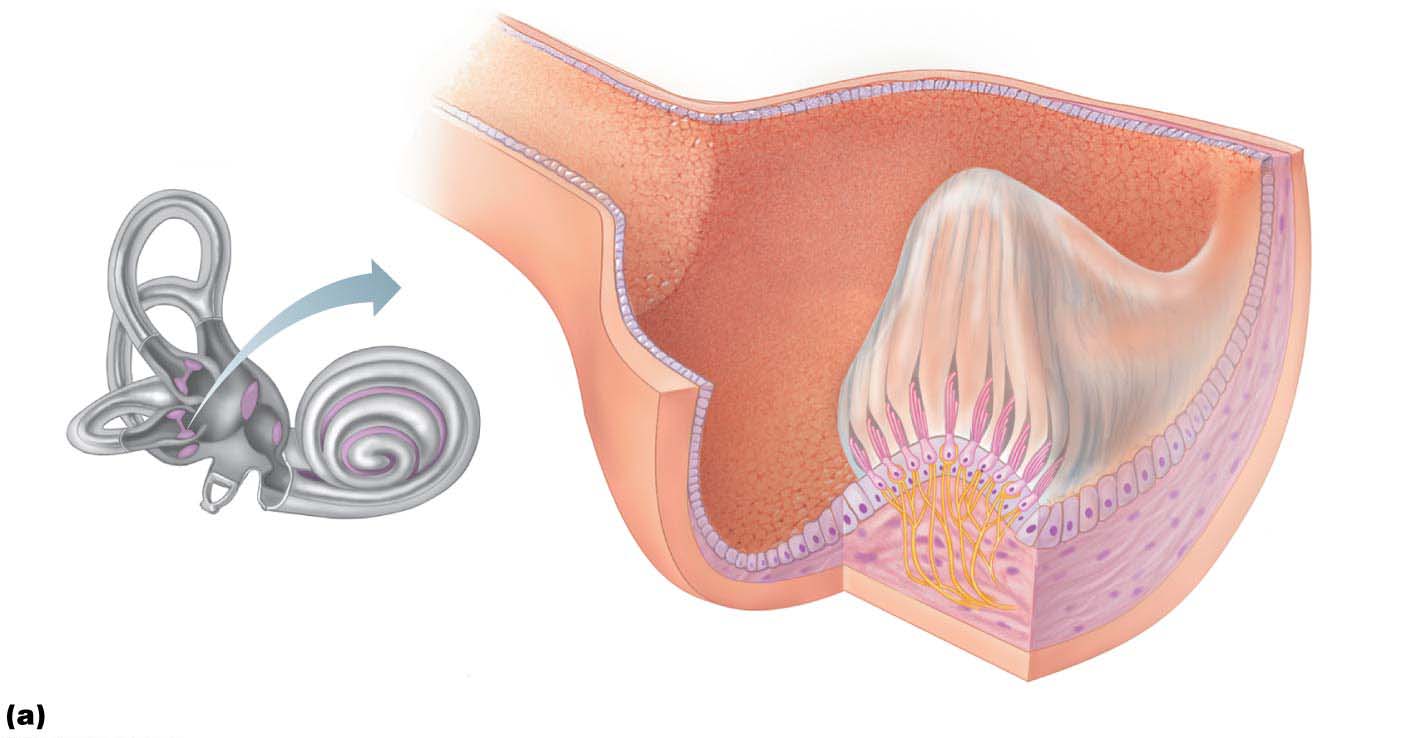 Ampullary cupula
Crista 
ampullaris
Endolymph
Hair bundle 
(kinocilium
plus stereocilia)
Hair cell
Crista 
ampullaris
Membranous 
labyrinth
Supporting 
cell
Fibers of vestibular nerve
Anatomy of a crista ampullaris in a semicircular canal
© 2016 Pearson Education, Inc.
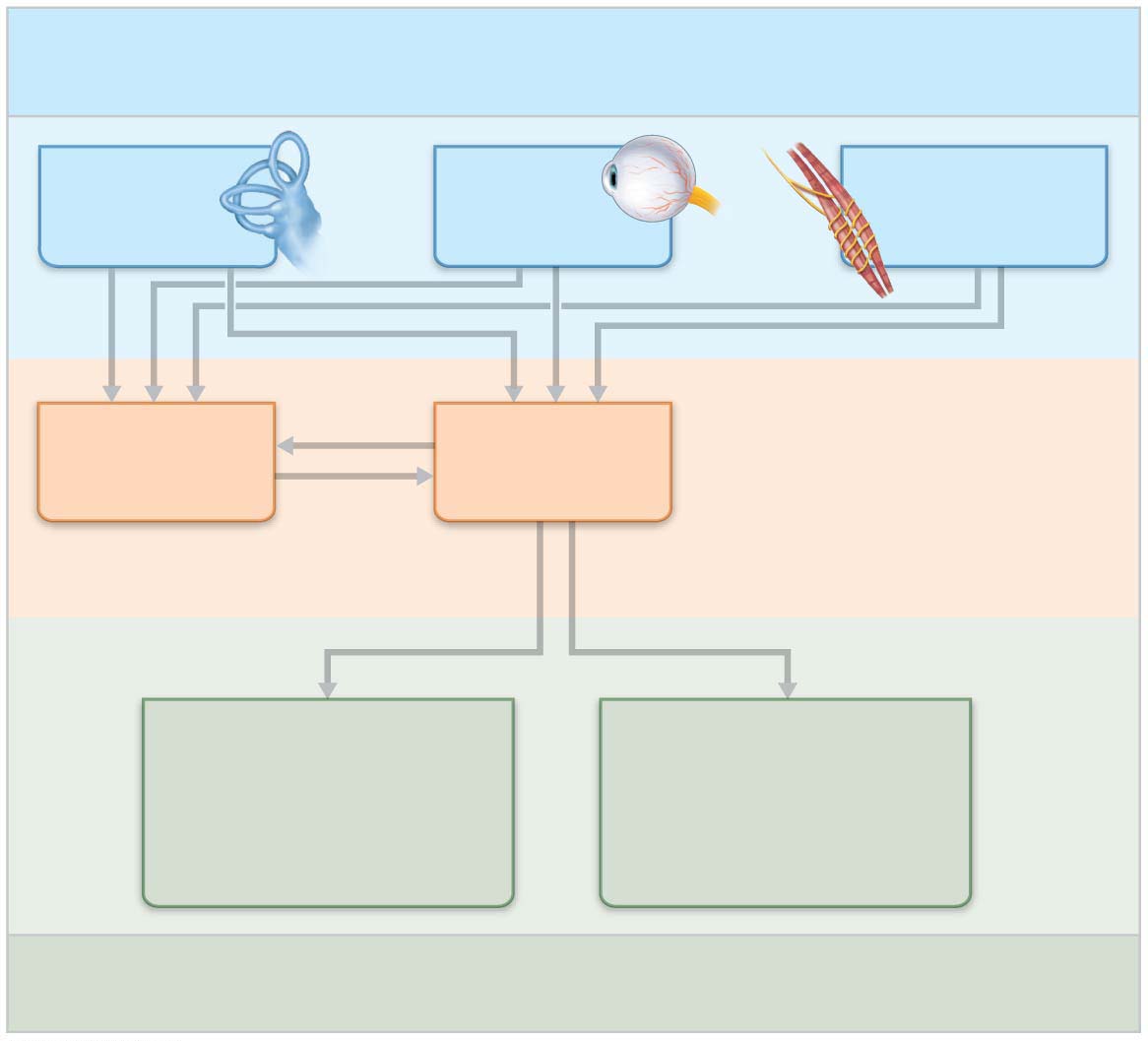 Input: Information about the body’s position in space
comes from three main sources and is fed into two
major processing areas in the central nervous system.
Figure 15.36 Neural pathways of the balance and orientation system.
Somatic receptors
(skin, muscle
and joints)
Visual
receptors
Vestibular
receptors
Vestibular
nuclei
(brain stem)
Cerebellum
Central nervous
system processing
Spinal motor control
(cranial nerve XI nuclei
and vestibulospinal tracts)

(neck, limb, and trunk
movements)
Oculomotor control(cranial nerve nuclei
	III, IV, VI)

(eye movements)
Output: Responses by the central nervous system provide fast reflexivecontrol of the muscles serving the eyes, neck, limbs, and trunk.
© 2016 Pearson Education, Inc.
Clinical – Homeostatic Imbalance 15.15
Equilibrium problems are usually unpleasant and can cause nausea, dizziness, and loss of balance
Nystagmus in the absence of rotational stimuli may be present
© 2016 Pearson Education, Inc.
Clinical – Homeostatic Imbalance 15.15
Motion sickness: sensory inputs are mismatched
Visual input differs from equilibrium input
Conflicting information causes motion sickness
Warning signs are excess salivation, pallor, rapid deep breathing, profuse sweating
Treatment with antimotion drugs that depress vestibular input, such as meclizine and scopolamine
© 2016 Pearson Education, Inc.
15.11  Homeostatic Imbalances of Hearing
Deafness
Conduction deafness
Blocked sound conduction to fluids of internal ear
Causes include impacted earwax, perforated eardrum, otitis media, otosclerosis of the ossicles
Sensorineural deafness
Damage to neural structures at any point from cochlear hair cells to auditory cortical cells
Typically from gradual hair cell loss
© 2016 Pearson Education, Inc.
Deafness (cont.)
Sensorineural deafness research is under way to prod supporting cells to differentiate into hair cells 
Cochlear implants that convert sound energy into electrical signals are effective for congenital or age/noise cochlear damage
Inserted into drilled recess in temporal bone
So effective that deaf children can learn to speak
© 2016 Pearson Education, Inc.
Tinnitus
Ringing, buzzing, or clicking sound in ears in absence of auditory stimuli
Due to cochlear nerve degeneration, inflammation of middle or internal ears, side effects of aspirin
© 2016 Pearson Education, Inc.
Ménière’s Syndrome
Labyrinth disorder that affects cochlea and semicircular canals
Causes vertigo, nausea, and vomiting
Treatment: anti–motion sickness drugs in mild cases or surgical removal of labyrinth in severe cases
© 2016 Pearson Education, Inc.
Developmental Aspects of the Special Senses
Taste and Smell
All special senses are functional at birth
Chemical senses: few problems occur until fourth decade, when these senses begin to decline
Odor and taste detection is poor after 65
© 2016 Pearson Education, Inc.
Developmental Aspects of the Special Senses
Vision
Optic vesicles protrude from diencephalon during week 4 of development
Vesicles indent to form optic cups
Stalks form optic nerves
Later, lens forms from ectoderm
Vision is not fully functional at birth; babies are hyperopic because eyes are shortened
See only gray tones
Eye movements are uncoordinated
Tearless for about 2 weeks
© 2016 Pearson Education, Inc.
Developmental Aspects of the Special Senses
Vision (cont.)
By 5 months of age, infants can follow objects, but acuity is still poor
Depth perception and color vision develop by age 3
Adult eye size reached around 8–9 years of age
Around year 40, lenses start to lose elasticity, resulting in presbyopia
© 2016 Pearson Education, Inc.
Developmental Aspects of the Special Senses
Vision (cont.)
With age, lens loses clarity, dilator muscles are less efficient; visual acuity is drastically decreased by age 70
Lacrimal glands less active, so eyes are dry, more prone to infection
© 2016 Pearson Education, Inc.
Developmental Aspects of the Special Senses
Hearing and Balance
Ear development begins in 3-week embryo
Inner ears develop from thickening of ectoderm called otic placodes, which invaginate into otic pit and otic vesicle
Otic vesicle becomes membranous labyrinth, and surrounding mesenchyme becomes bony labyrinth
© 2016 Pearson Education, Inc.
Developmental Aspects of the Special Senses
Hearing and Balance (cont.)
Middle ear structures develop from endodermal pharyngeal pouches, ossicles from neural crest cells, and pharyngeal cleft (branchial groove) develops into outer ear structures
Newborns can hear, but early responses are reflexive in nature
By month 4, infants can turn head toward voices of family members
© 2016 Pearson Education, Inc.
Developmental Aspects of the Special Senses
Hearing and Balance (cont.)
Language skills tied to ability to hear well
Few ear problems until 60s, when deterioration of spiral organ becomes noticeable
Hair cell numbers decline with age
Presbycusis: loss of high-pitch perception occurs first
Type of sensorineural deafness
© 2016 Pearson Education, Inc.